Консультация для педагогов         Речь педагога,        как образец для       подражания    воспитанников                                         Учитель –логопед                                                          Зуева К. Р.
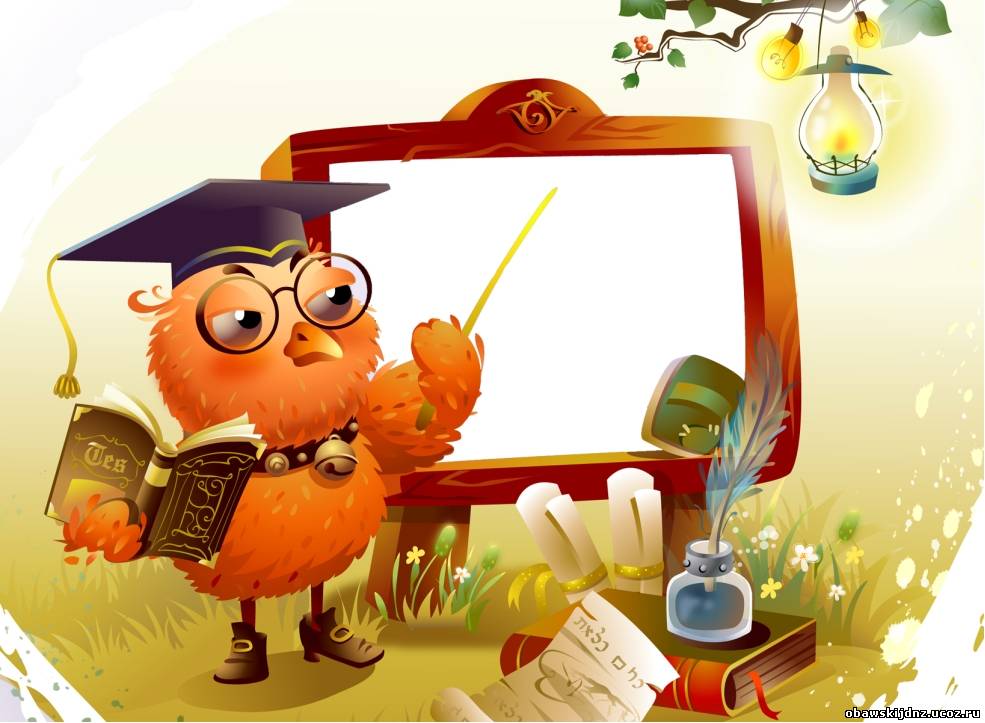 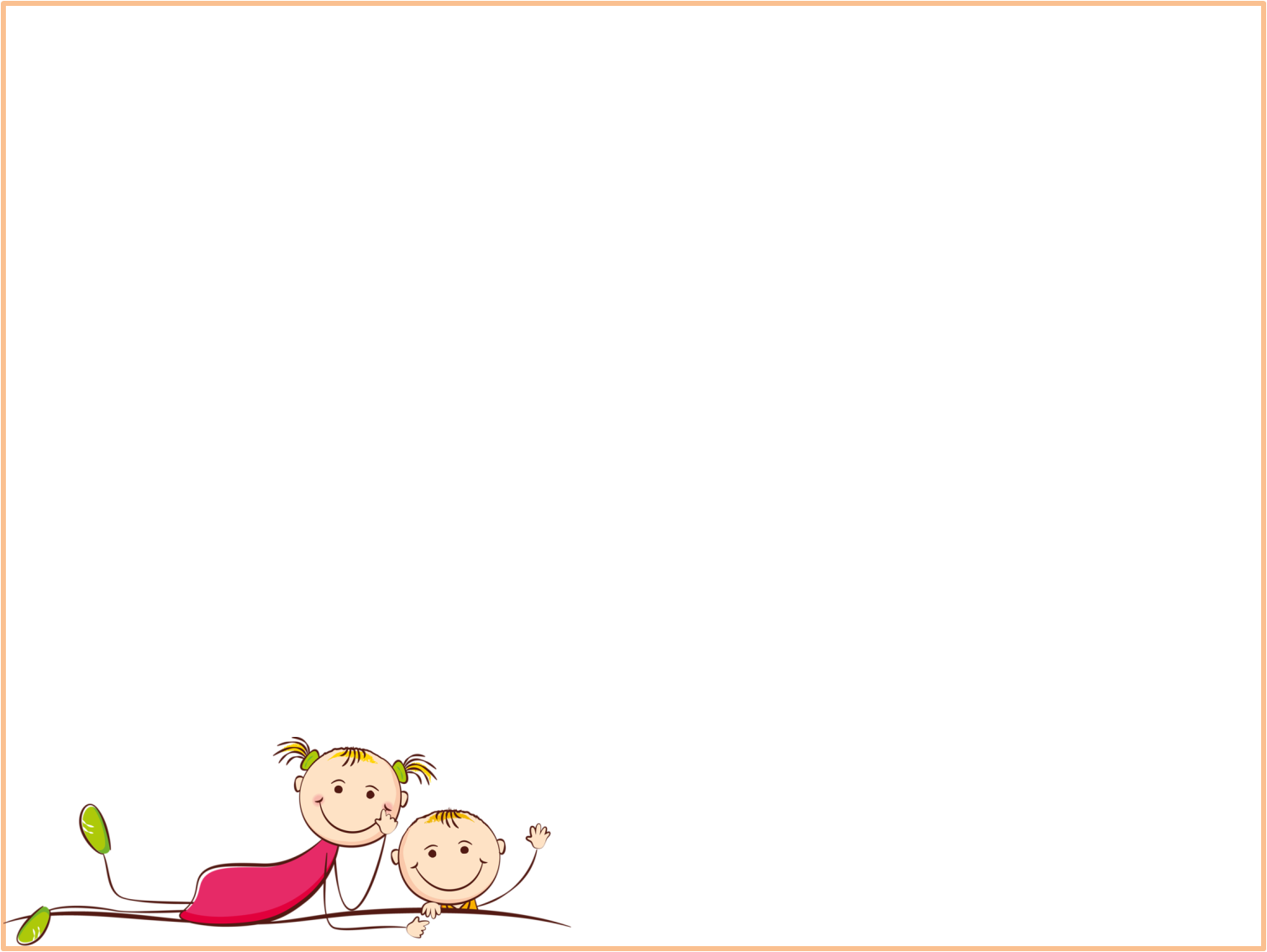 “Культура речи – владение нормами устного и письменного литературного языка (правилами произношения, ударения, грамматики, словоупотребления и т.д.), а также умение использовать выразительные языковые средства в разных условиях общения в соответствии с целями и содержанием речи”.
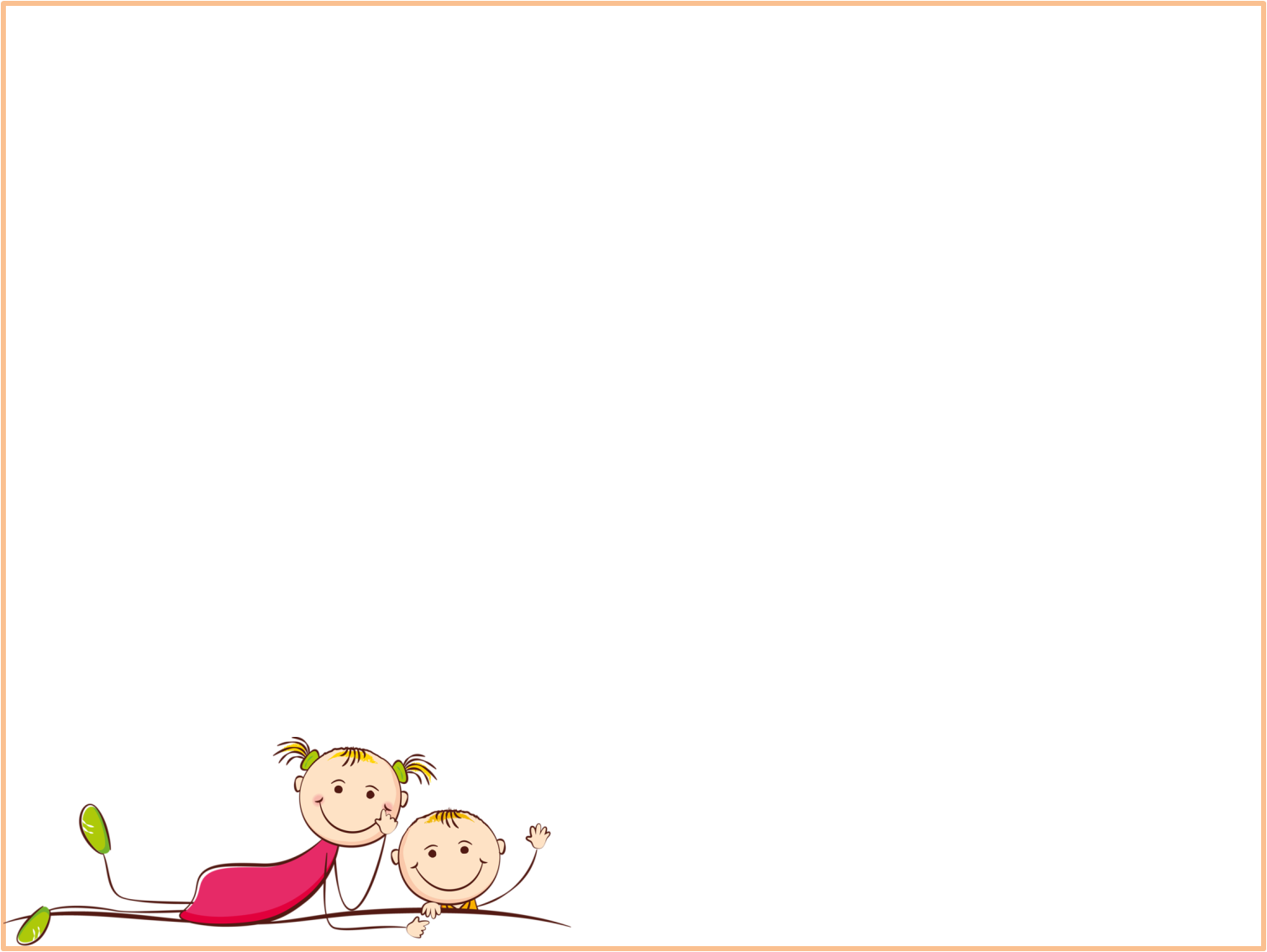 Вот простейшая формула культуры речи:
ДУМАЙ,
ГОВОРИШЬ.
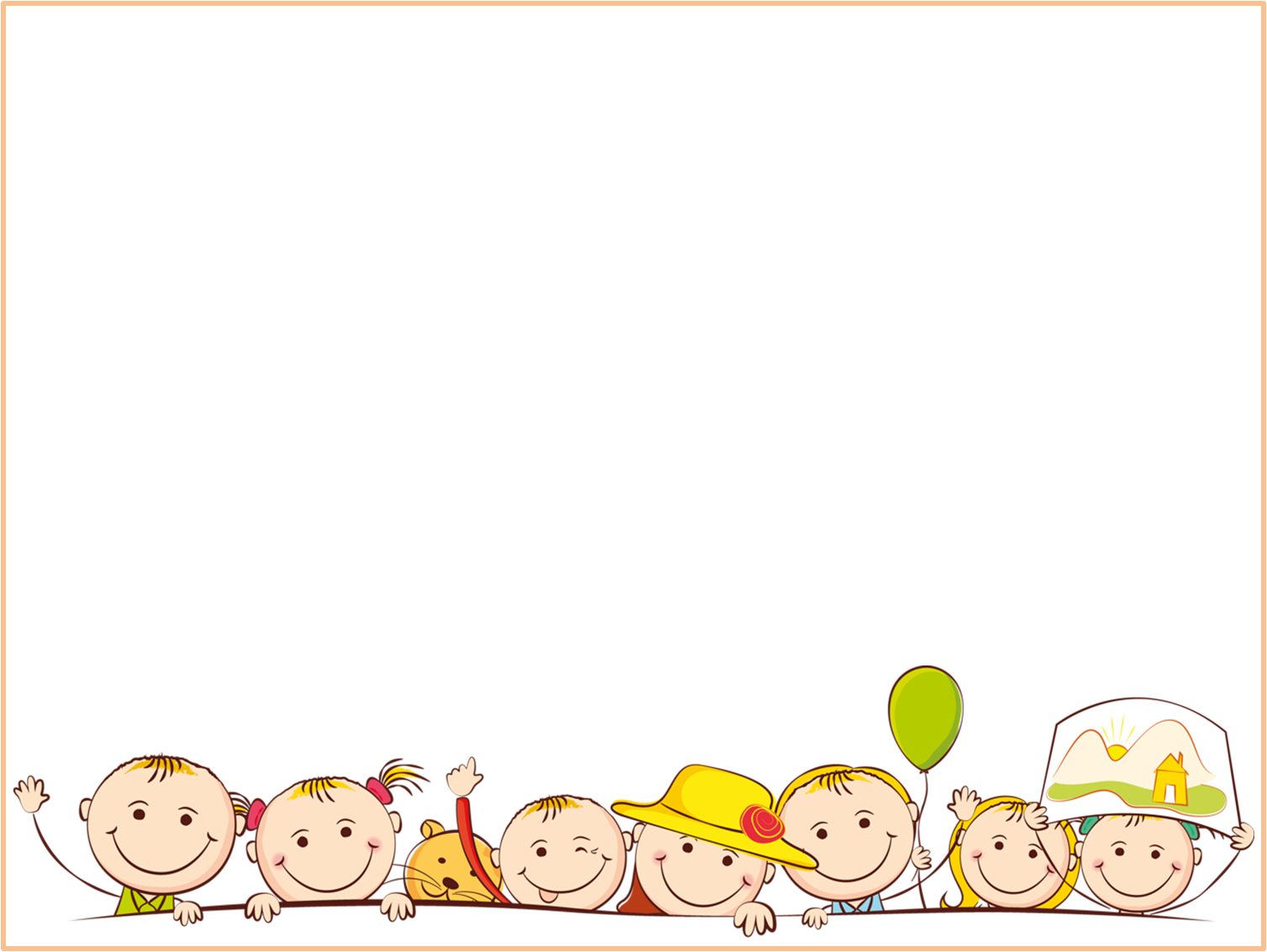 Голос – важнейший элемент техники речи. Для педагога он является основным средством труда.
 К голосу предъявляется ряд требований:
голос не должен вызывать неприятных ощущений. Важно, чтобы голос воспитателя не звучал без нужды – это утомляет  детей;
педагог должен уметь изменять характеристики своего голоса с учетом ситуации общения;
педагогу необходимо уметь управлять своим голосом в общении с другими людьми, говорить не для себя, а для слушателей;
с помощью голоса педагог должен уметь внушить детям определенные требования и добиться их выполнения;
голос педагога должен быть достаточно вынослив.
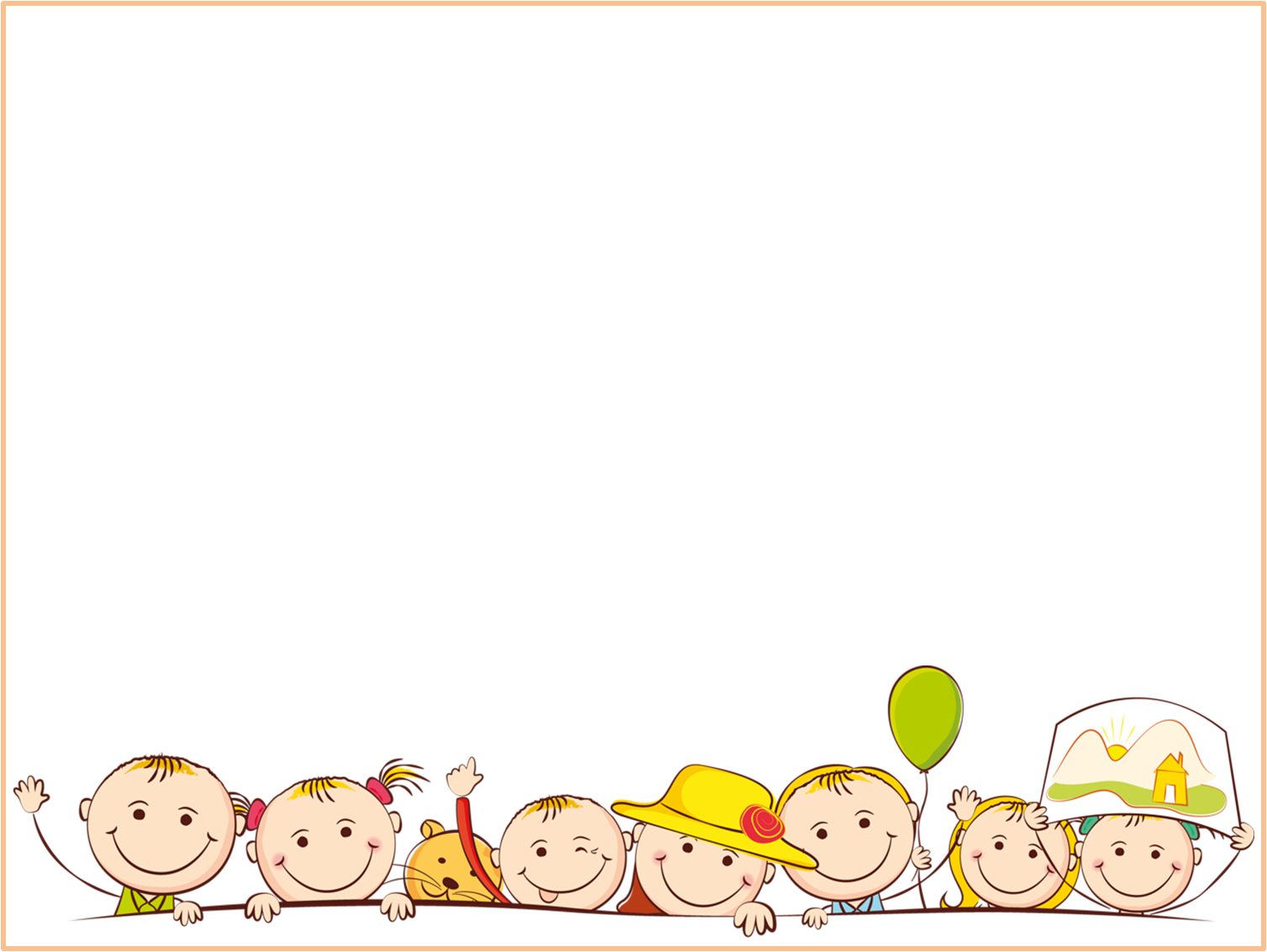 РЕЧИ ПЕДАГОГА ДОЛЖНЫ БЫТЬ ПРИСУЩИ:
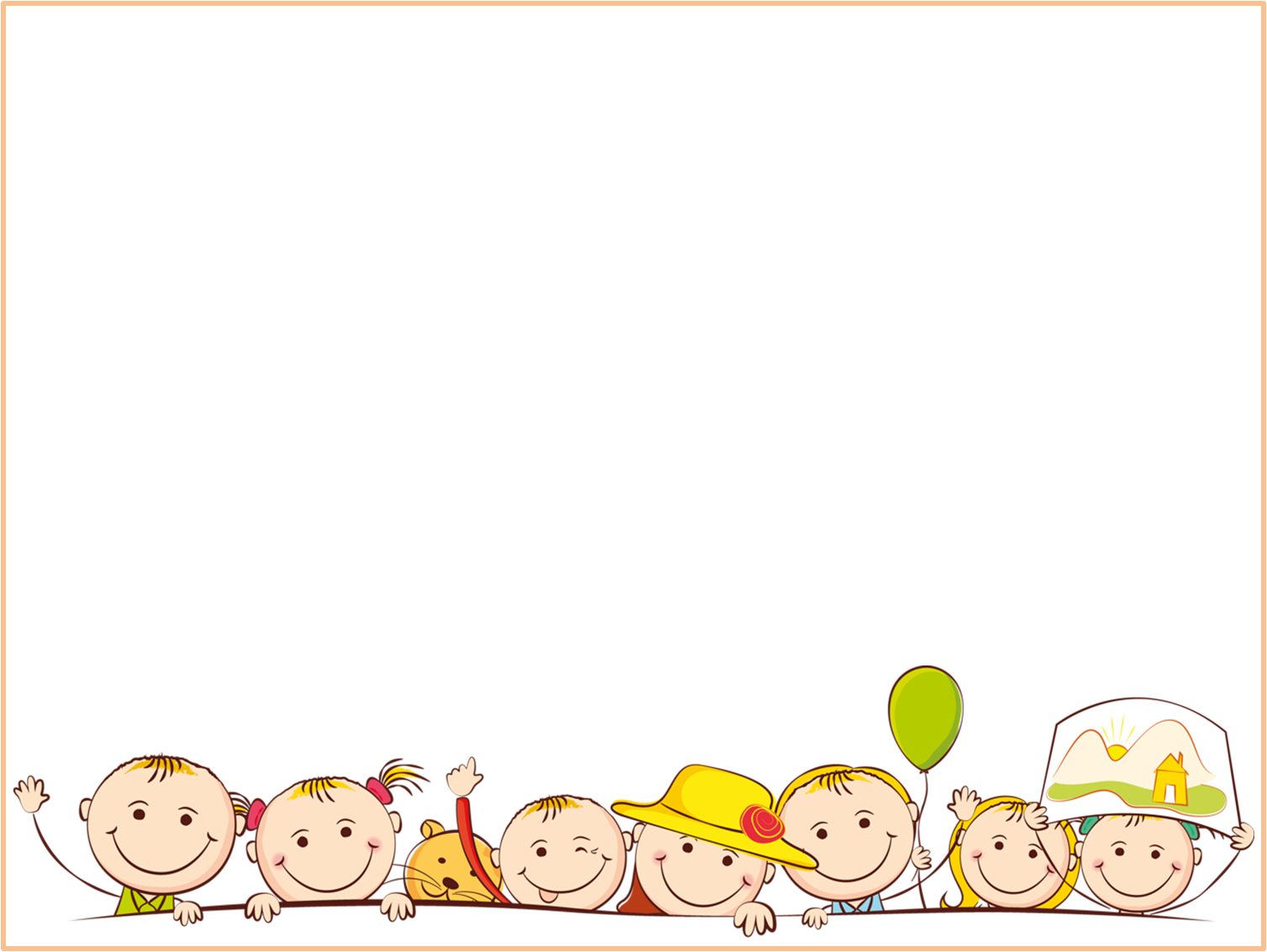 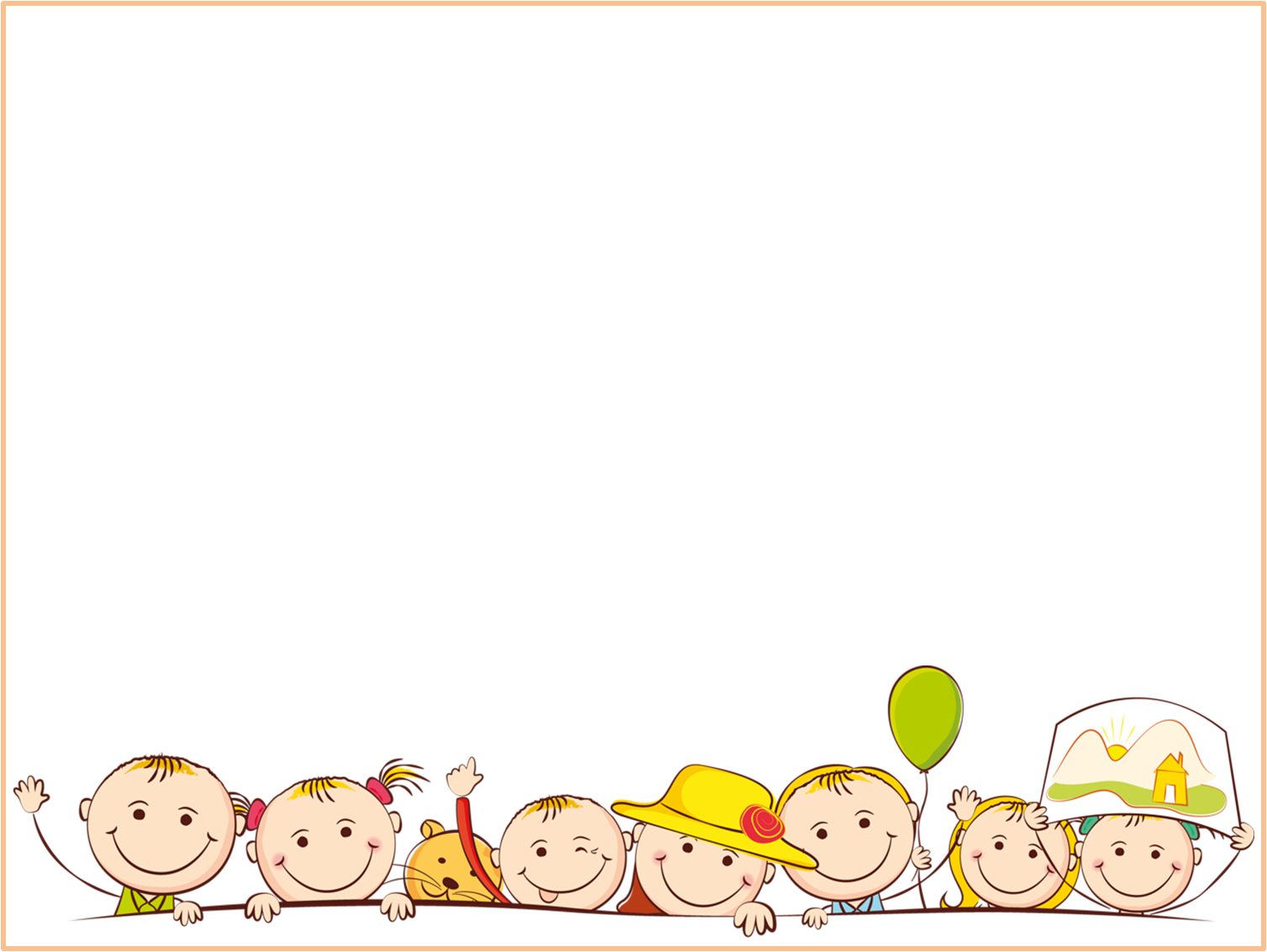 РЕЧИ ПЕДАГОГА ДОЛЖНЫ БЫТЬ ПРИСУЩИ:
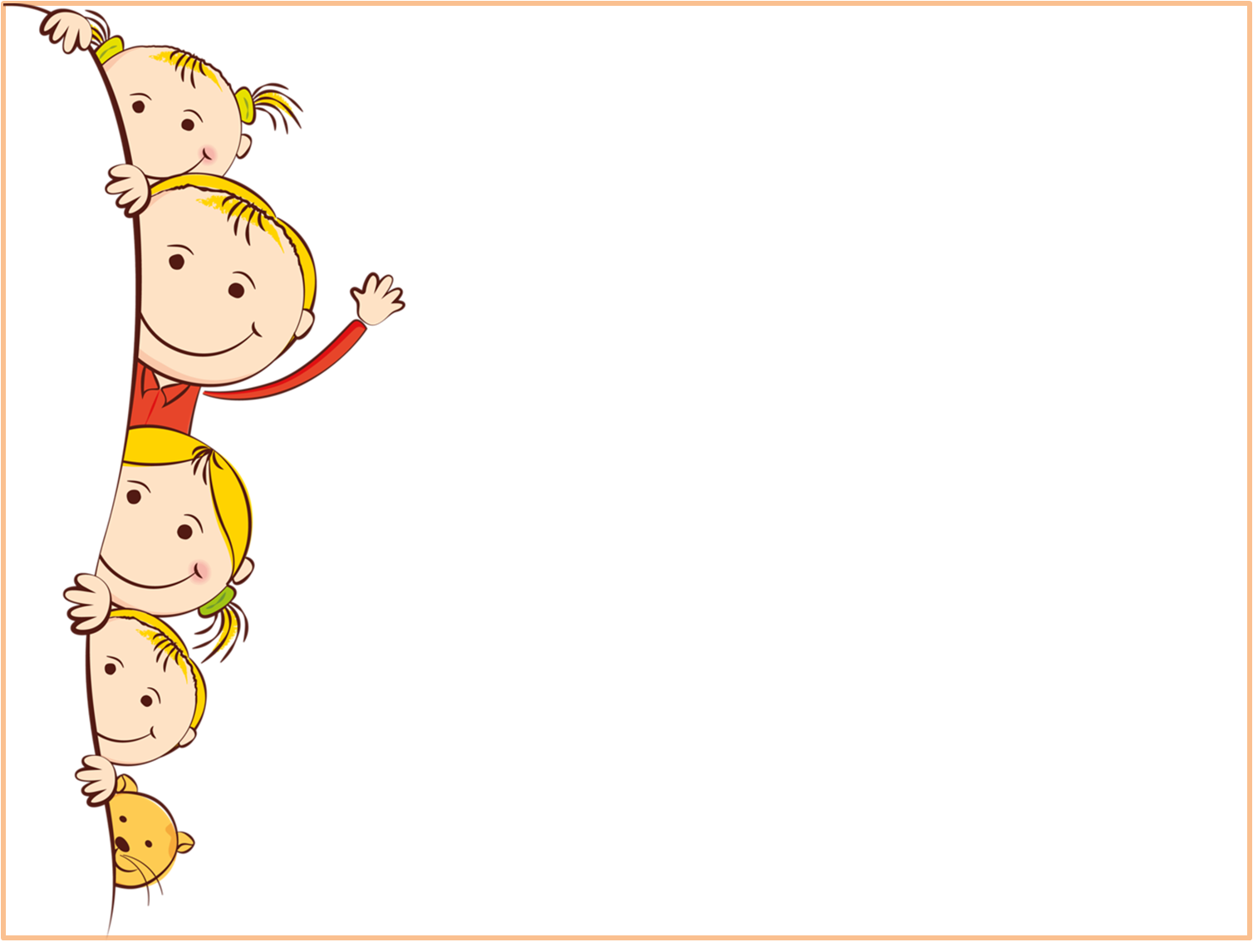 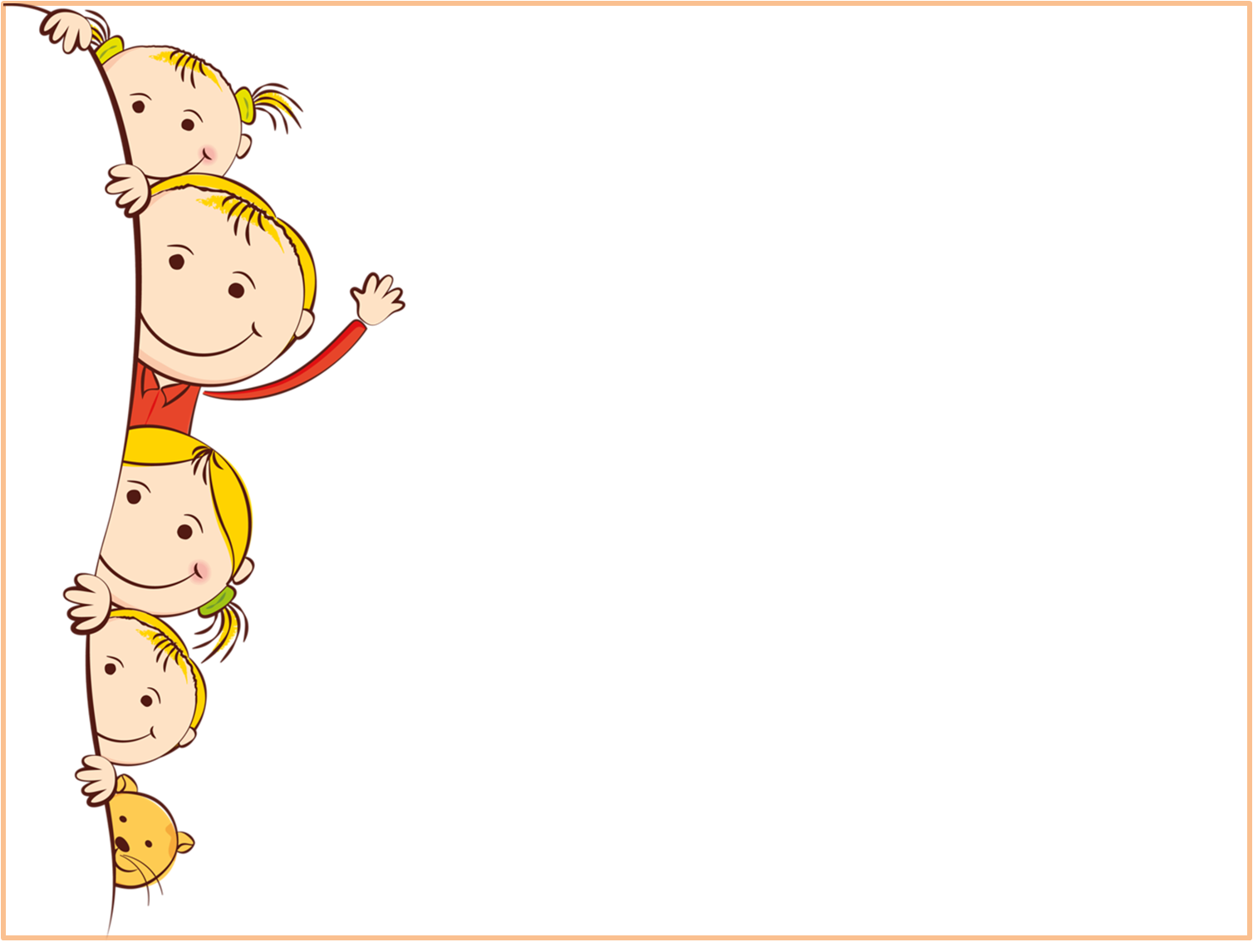 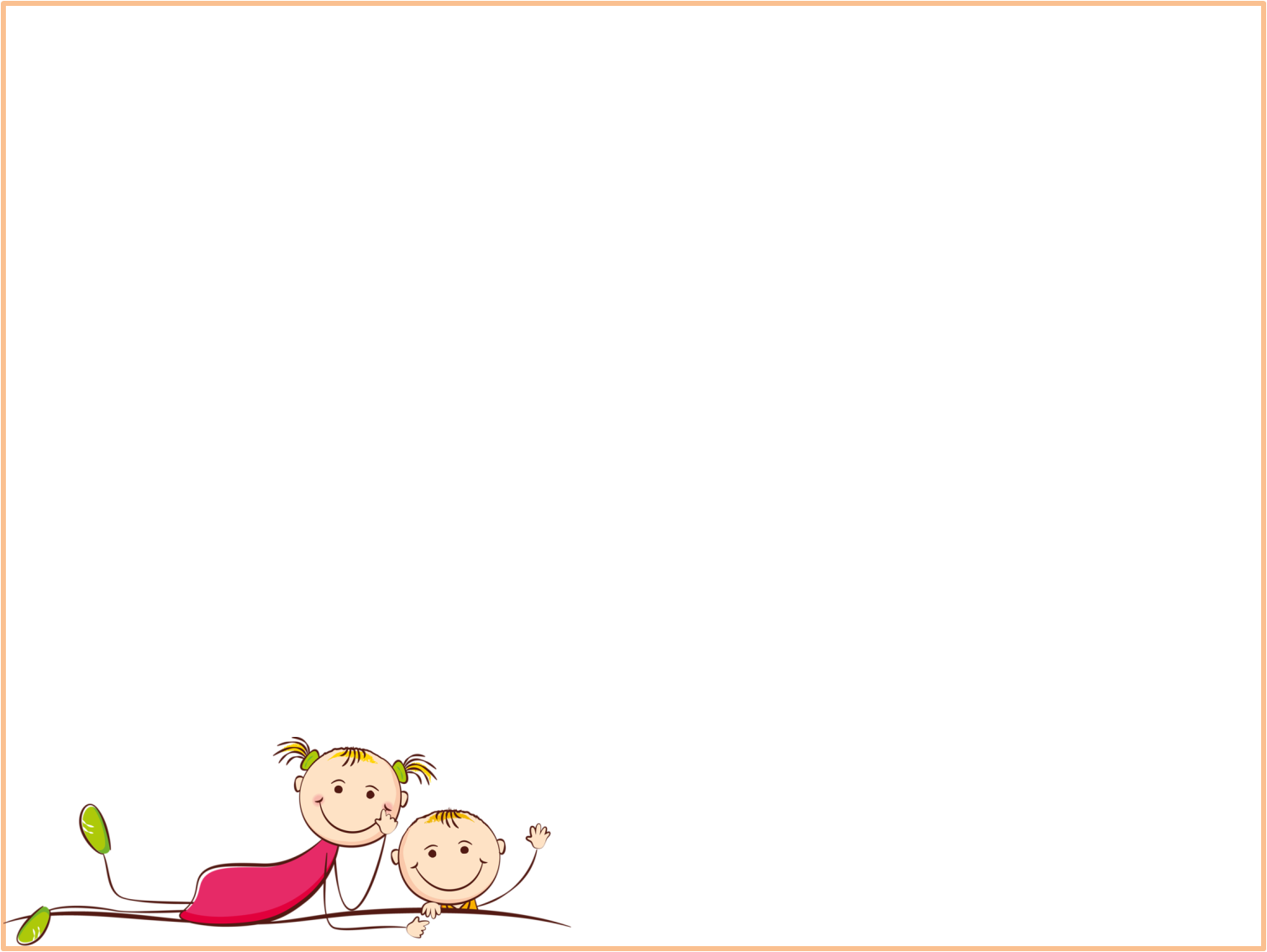 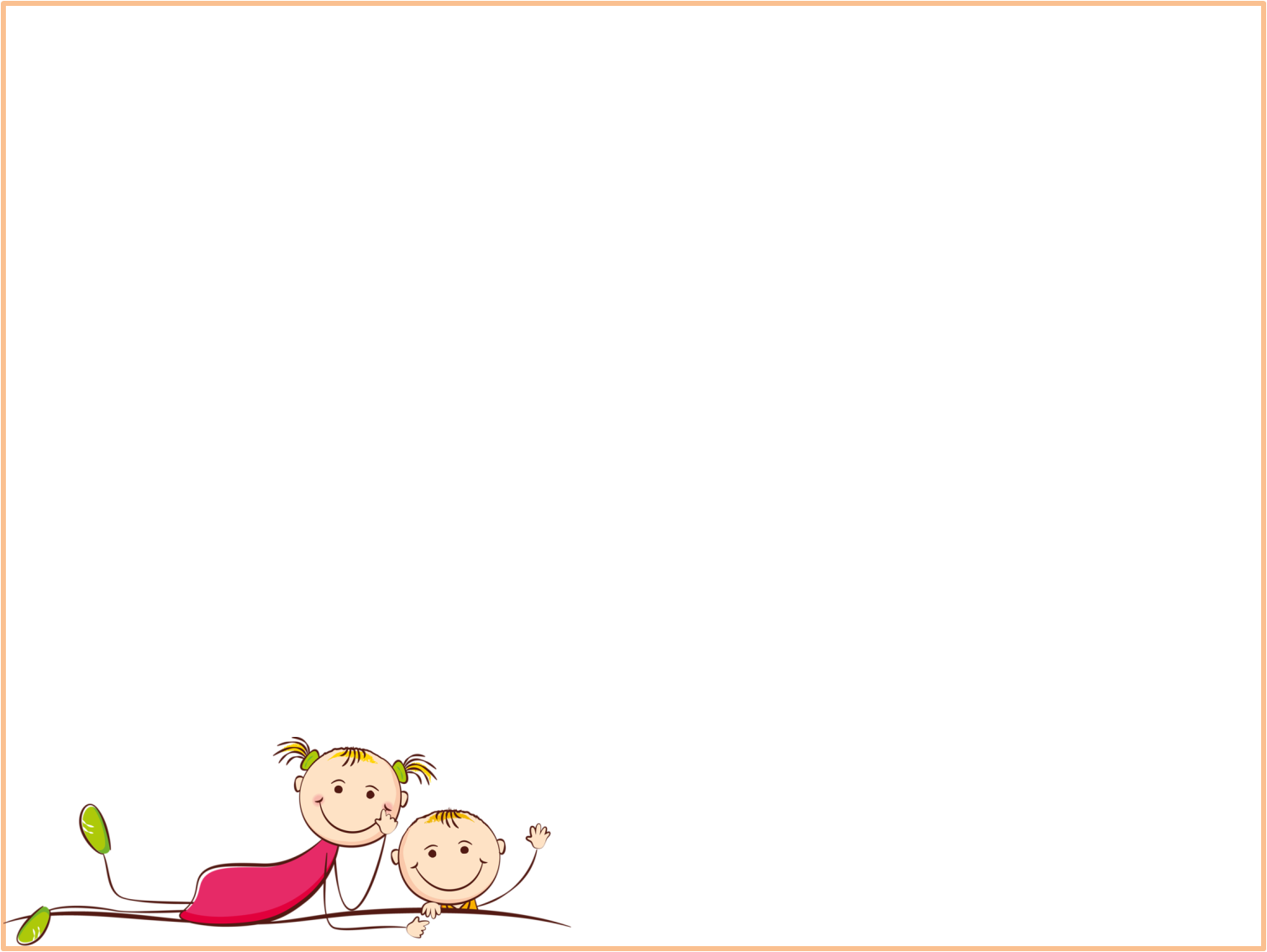 Методы которые помогают усовершенствовать речь педагога
Методы которые помогают усовершенствовать речь педагога
Памятка для педагога
Правильно произносить все звуки родного языка, устранять имеющиеся дефекты речи;

Иметь ясную, четкую и отчетливую речь, т.е. хорошую дикцию;

Использовать в своей речи литературное произношение, т. е. придерживаться орфоэпических норм;

Стремиться правильно использовать интонационные средства выразительности с учетом содержания высказывания;

В общении с детьми пользоваться речью слегка замедленного темпа, умеренной громкостью голоса;

Связно и в доступной форме рассказывать и передавать содержание текстов,  точно используя слова и грамматические конструкции (соответственно возрасту детей);

Речь педагога должна быть спокойной, всегда уравновешенной, вежливой не только по отношению к детям, но и ко всем сотрудникам д/с .
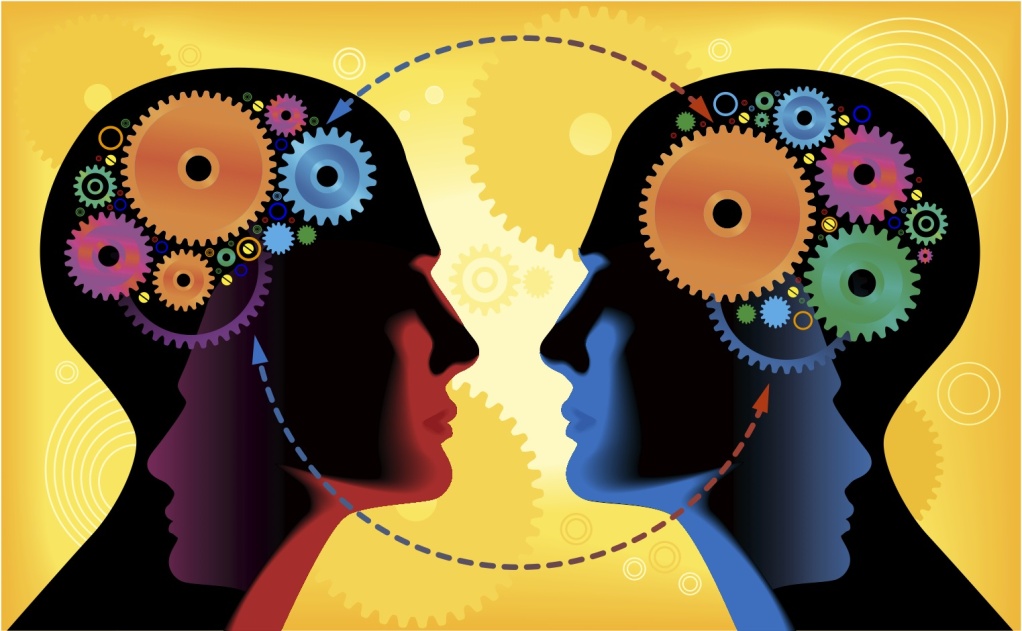 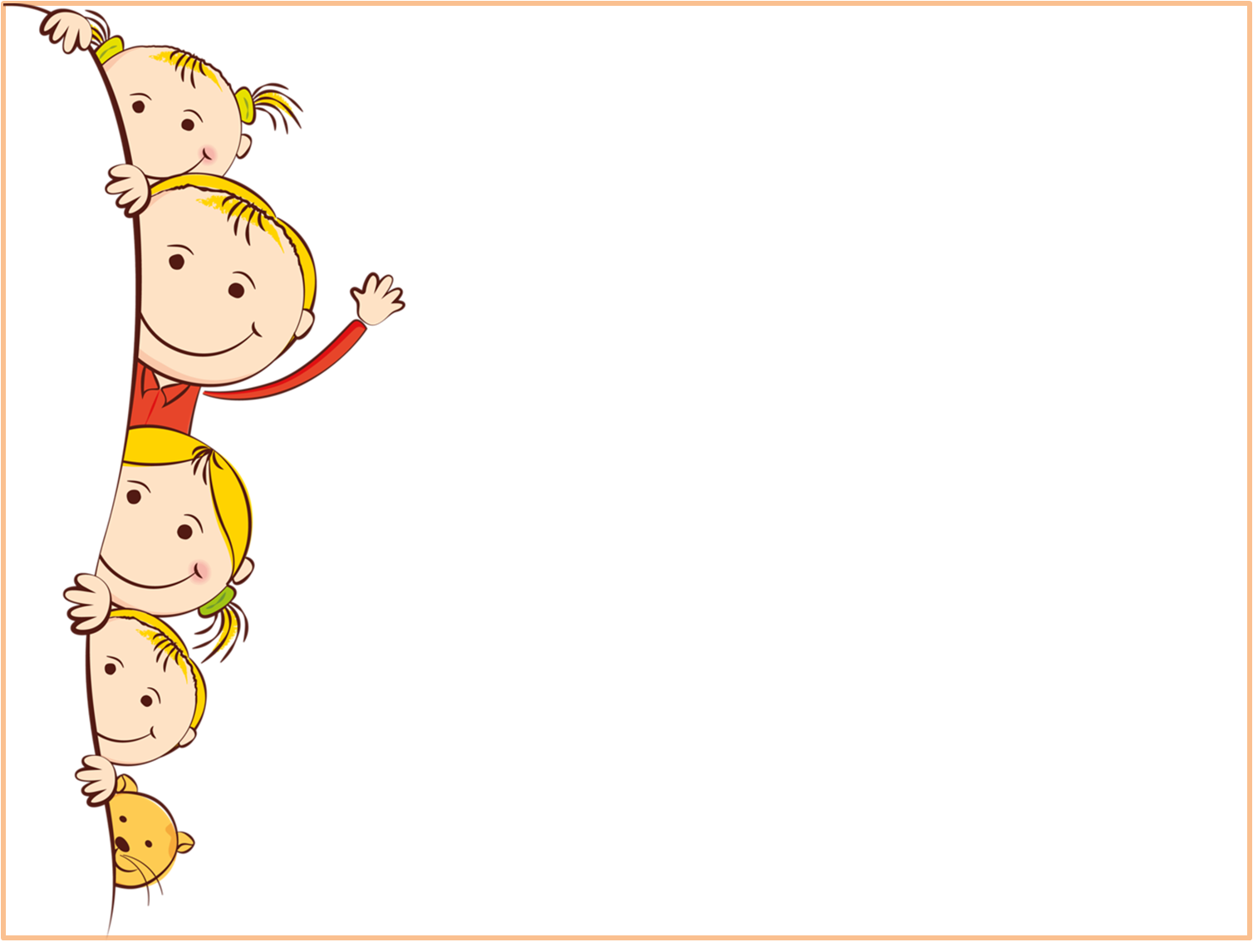 Мини-экзамен для педагогов:
«Знатоки русской речи»
1. Расставьте правильно ударения в словах:
Жалюзи, каталог, опека, свёкла, средства, сливовый, туфля, звонит, ножницами, торты, обеспечение, банты.
2. Определите род существительных:
Мужской род (он) - шампунь, кофе, тюль, гель, 
Женский род (она) – мозоль, вуаль, вермишель, туфля.
Средний род (оно) – какао, пальто, караоке.
3. Подберите глаголы:
Собака лает, кошка мяучит, мурлычет, козы и овцы блеют, курица кудахчет, квохчет, гуси гогочут, лошади ржут.
4. Подберите синонимы к слову «молодец» :
Умница, умник, разумник, гений, эрудит, знаток…
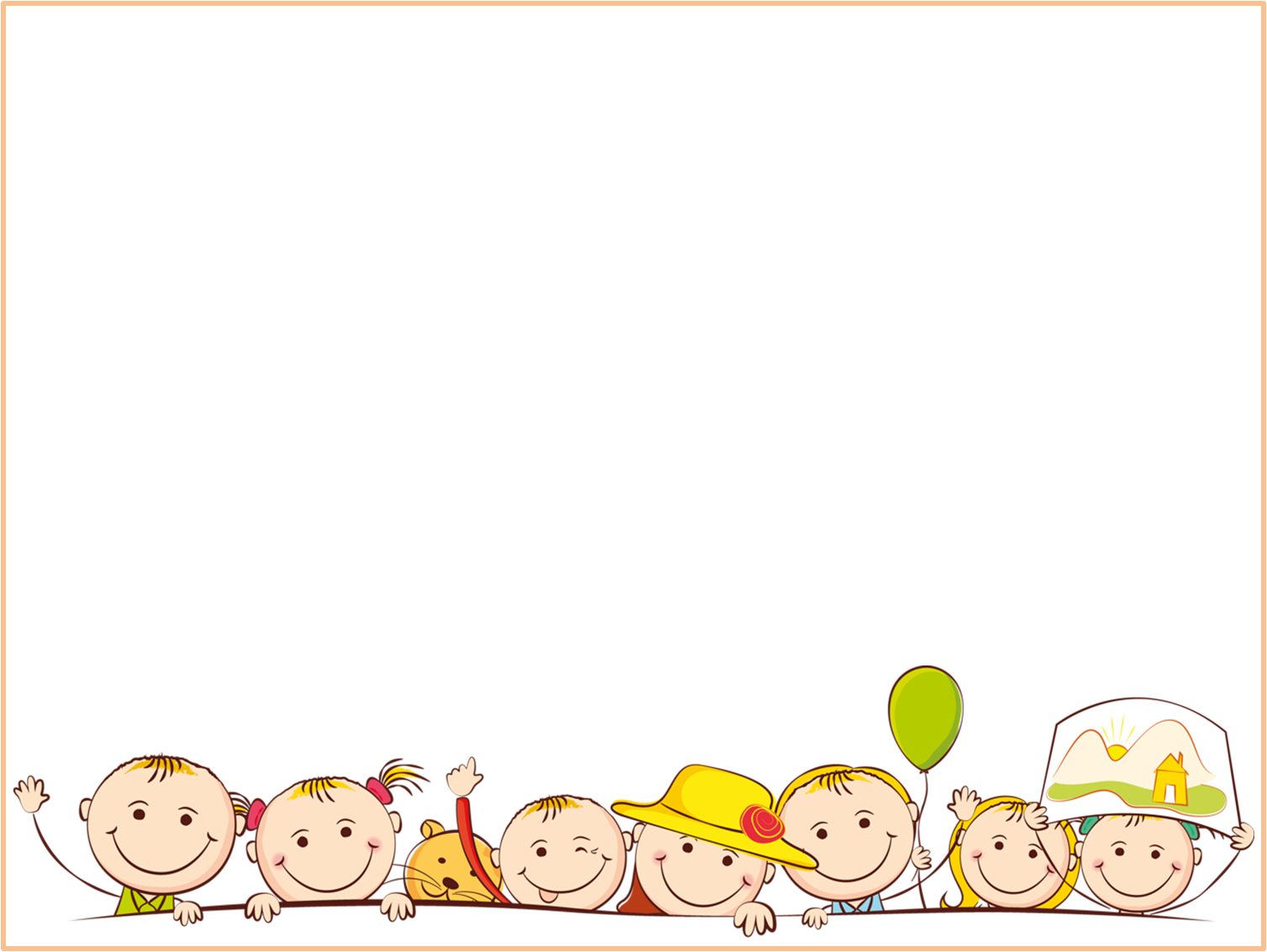 Спасибо 
за 
внимание !